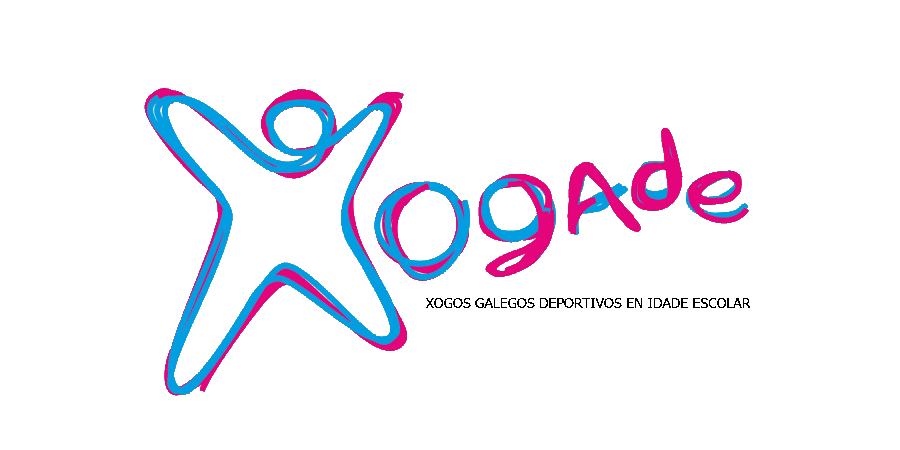 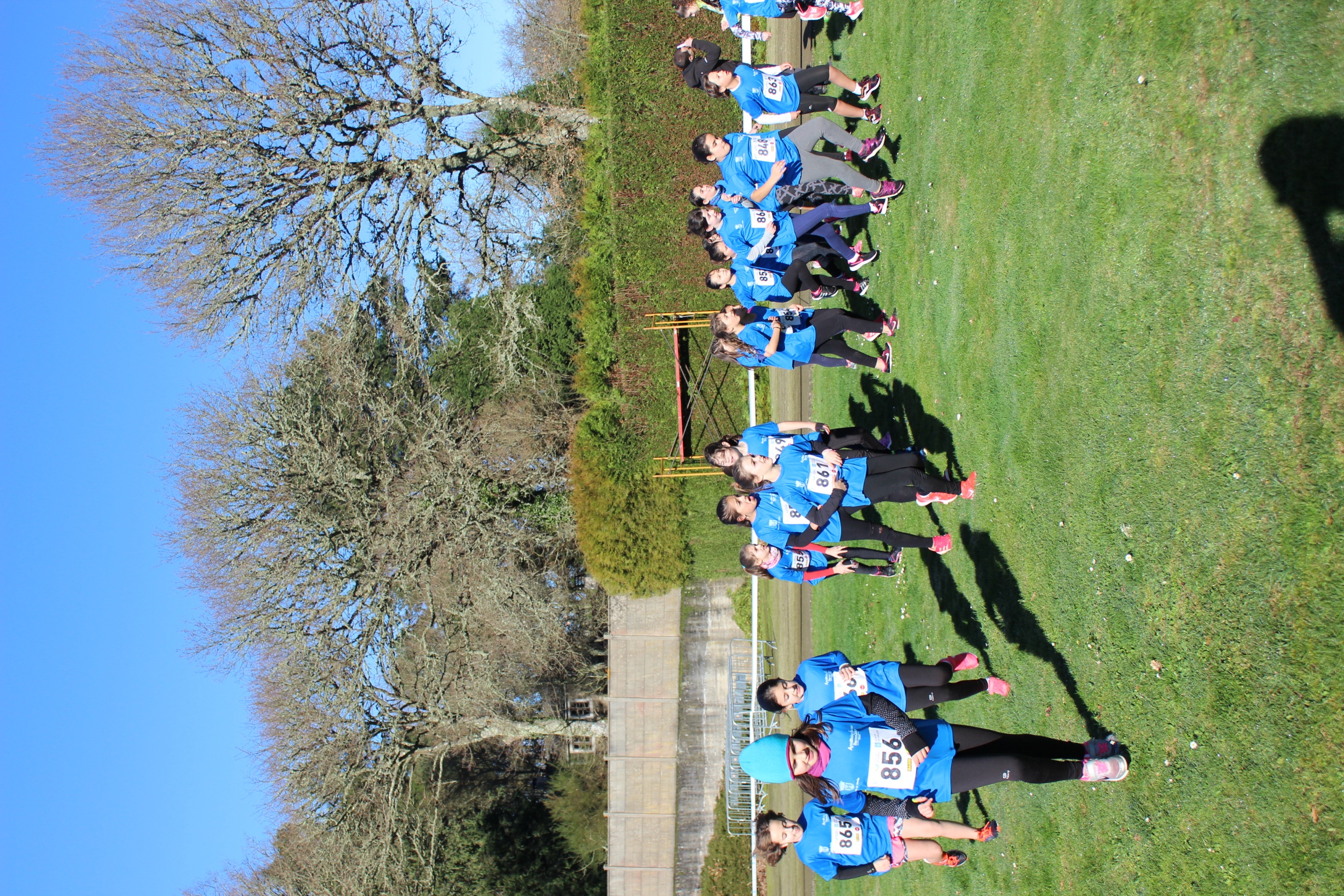 CAMPO A TRAVÉS 19-20
ANÍMATE , VEN, CORRE ,  PARTICIPA !
Jesús Manuel Fernández Abuín
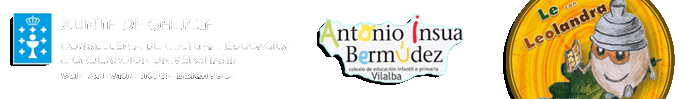 A MAGDALENA (VILALBA)
Xoves 19 dec -  Preparatoria 
Sábado 25 xan – Clasificatoria
Domingo 02 feb – Provincial 
Sábado 15 feb – Galego (Pontevedra)
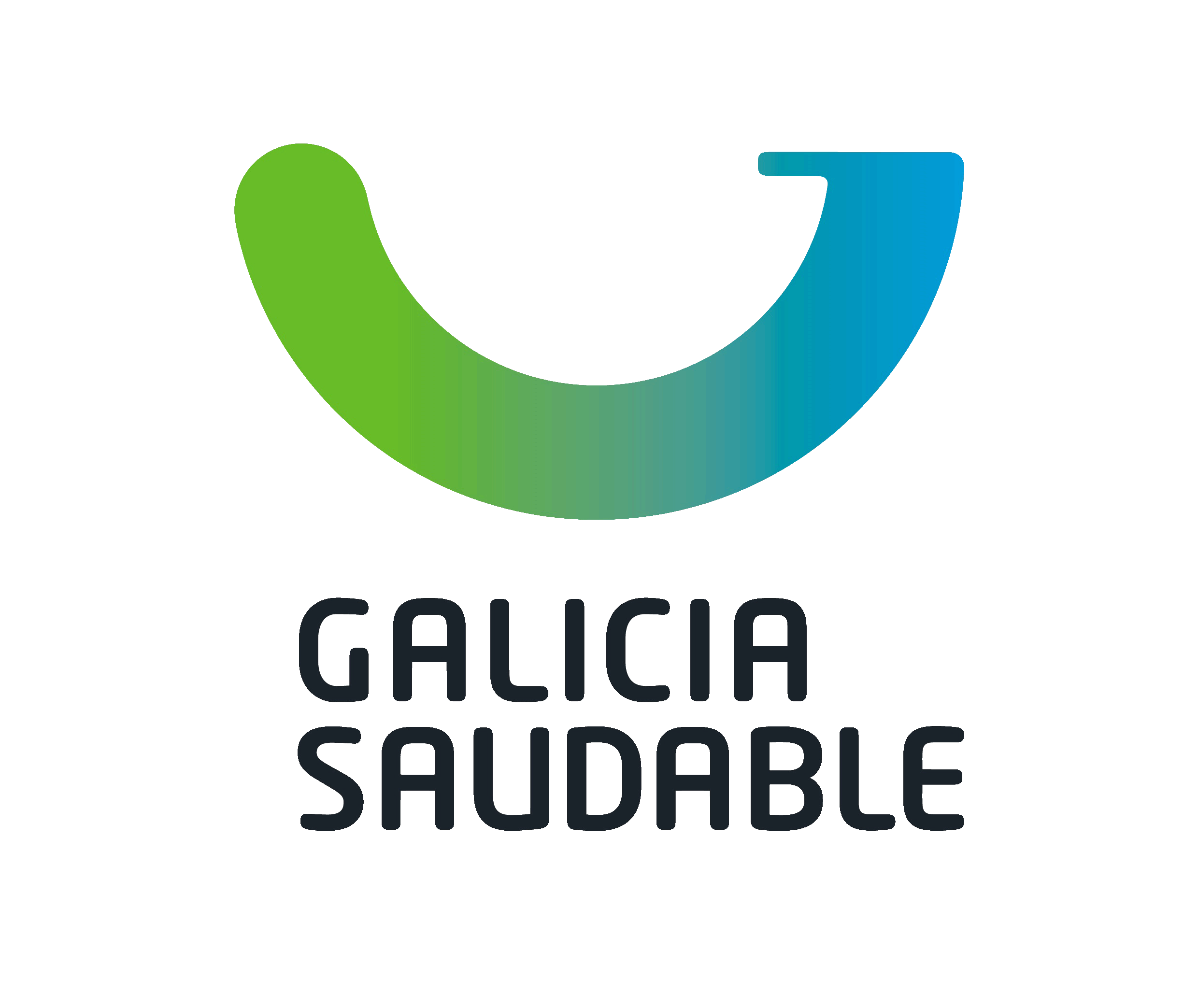 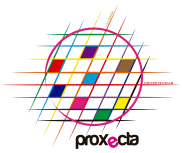 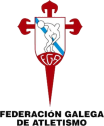 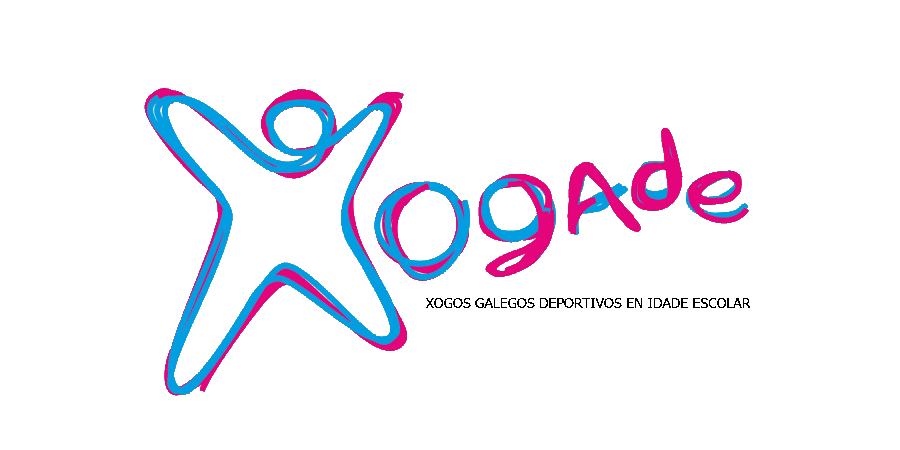 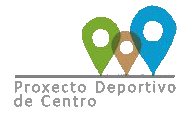 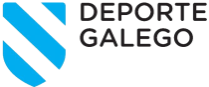 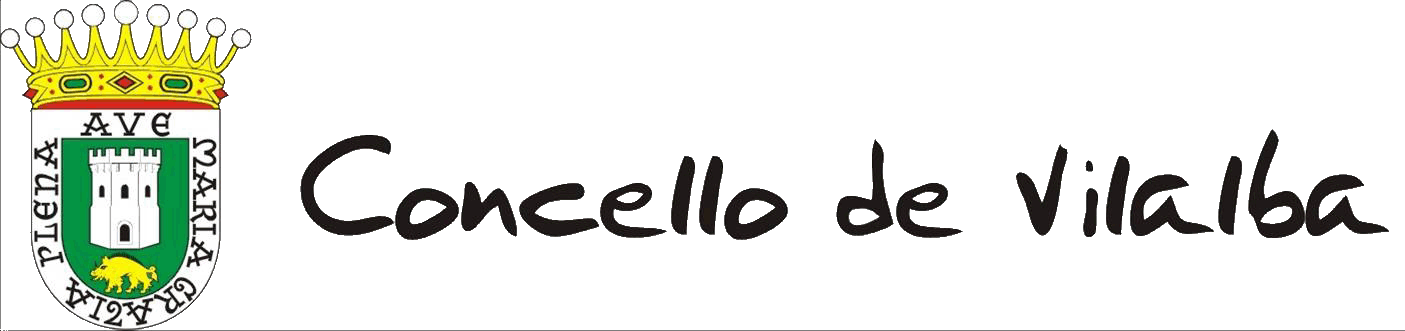 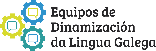 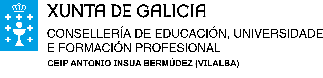